How to Turn Off HID EEM Mode
Turn Off HID EEM Mode
1. Check the driver is installed for EEM in Device Manager.
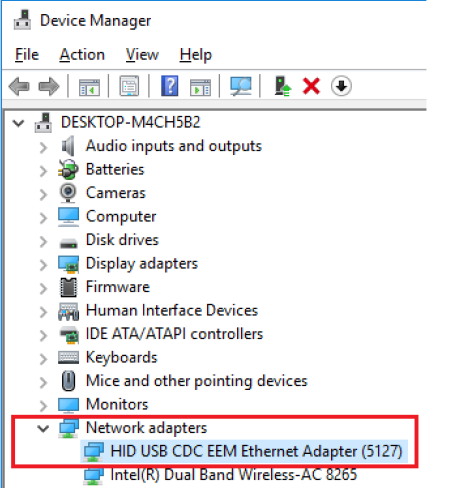 Customer Feedback Information
2. Put the RFID card close to the HID-RFID device.
MUST BE DONE –

3. Open the EEMTool.exe





If without step-2, you will find the reminder message.
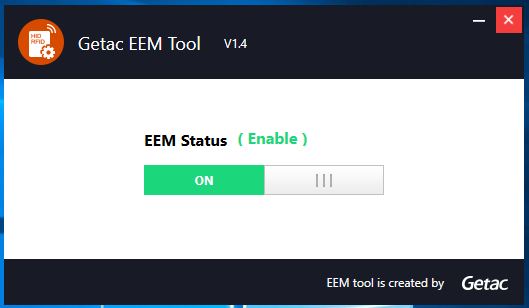 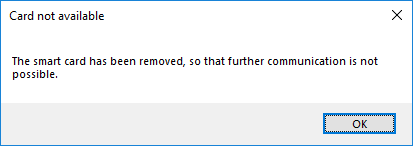 Turn Off HID EEM Mode
4. Slide the switch button to the left to disable the EEM mode.
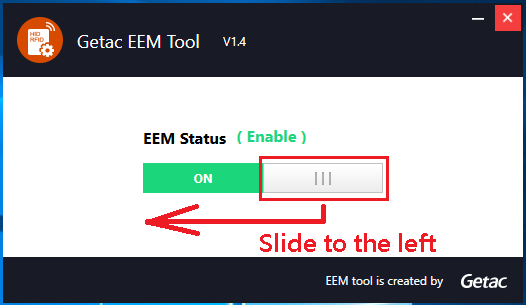 Turn Off HID EEM Mode
5. Check the EEM device, not in the Device Manager.













6. Now, turn off EEM mode is DONE.
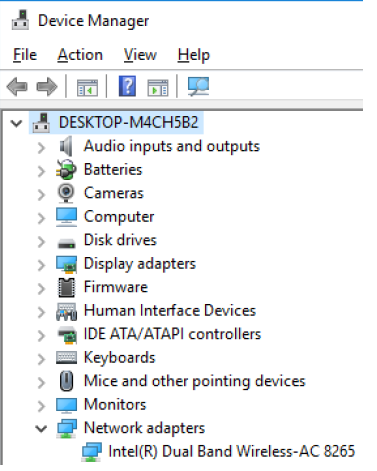 Turn Off HID EEM Mode
5. Check the EEM device, not in the Device Manager.













6. Now, turn off EEM mode is DONE.
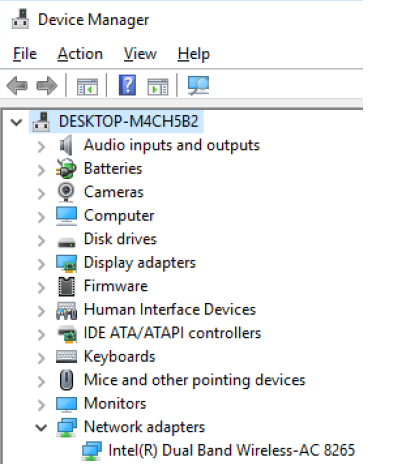 Turn On HID EEM Mode
1. Put the RFID card close to the HID-RFID device.
- MUST BE DONE –

2. Open the EEMControlTool.exe





If without step-1, you will find the reminder message.
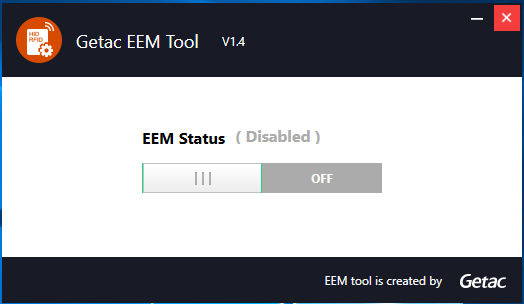 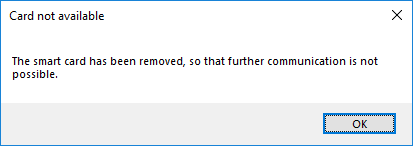 Turn On HID EEM Mode
3. Slide the switch button to the right to enable the EEM mode.
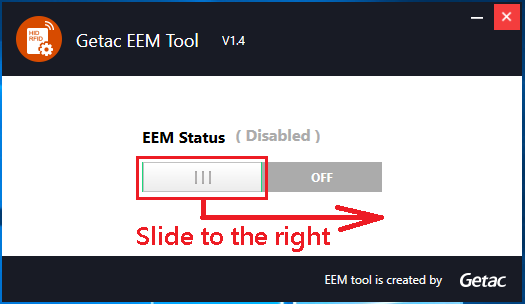 Turn On HID EEM Mode
4. Check the EEM device in Device Manager.













5. Now, turn on EEM mode is DONE.
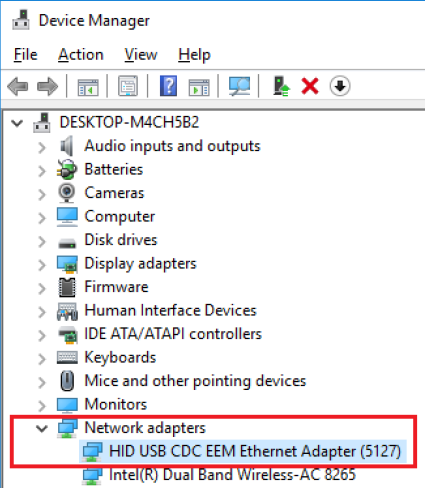 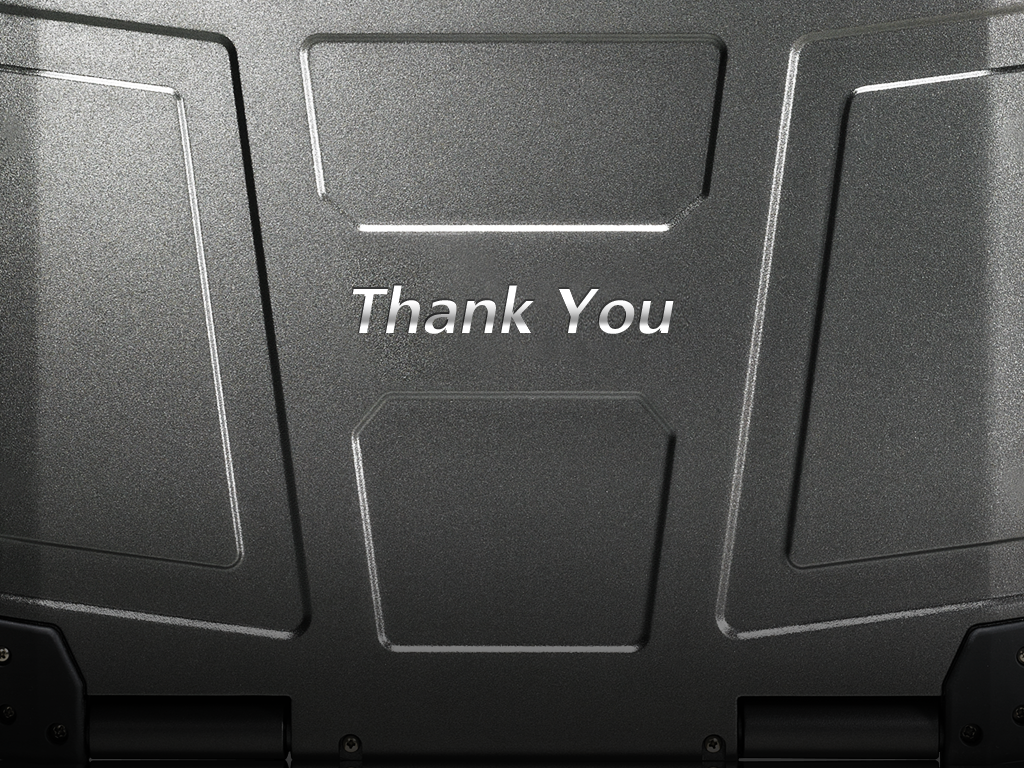 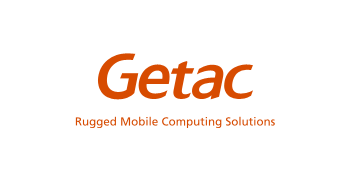